formlar
Kayıt Tutulması ve Önemi
Kayıt formları doğal afetlerde; yaralanma nedenleri-sayısı, ölüm nedenleri-sayısı, kurtarma işlemlerinde karşılaşılan güçlükler, ne tür hasar olduğu, ölümlerin; yer, kişi, zaman dağılımı, yapılan kurtarma çalışmaları, harcanan kaynaklar, görülen aksaklıkların tespiti ve bir sonraki olağan dışı duruma yönelik tutarlı hazırlıkların yapılabilmesine katkı sağlar.
Olağan yaşam koşullarında ise; hasta ve yaralıların olay yerindeki hastalık ve yaralanma şeklinin tespit, başlangıç tedavisinin kayıt altına alınması ve hasta bakımının sürdürülmesinde; yeterli raporlar – doğru kayıtlar önemli yer tutar. 
Ayrıca, hasta bakım kalitesinin geliştirilmesinde, nedenlerin analizinde, eğitim programları oluşturulmasında yol göstericidir.
Kayıt formlarındaki gereksinimler çok fazladır, yönetim birimine göre değişkenlik gösterir, ülkeler ve bölgeler arası farklılık gösterir. Uluslar arası kabul edilmiş tek tip formlar olmamakla birlikte birbirine benzer özellikleri vardır.
Olağan dışı durumlarda: 
•Komuta Kontrol Merkezi (KKM) olağan dışı formları, 
•KKM olağan dışı durum raporları, 
•Acil Yardım İstasyonu olağan dışı durum raporları, 
•KKM yaralı/hasta kayıt formları, 
•Olay yeri Triaj alanı kayıt formları,
Olağan dışı durumlarda: 
•Olay yeri Tedavi alanı kayıt formları, 
•Olay yeri Ambulans sevk kayıt formları, 
•Olay yerindeki ölümler ile ilgili kayıt formları. 
•KKM hasta/yaralı kayıt formları, 
•Ambulans kayıt formları kullanılır
Ambulans kayıt formlarının işlemleri; hastalık veya kaza durumunda, KKM’nin ambulans ekibini görevlendirmesi ile başlar. Ambulans olay yerine giderken, KKM olay ve hasta hakkında bilgi verebilir ya da ambulans ekibi gecikme durumunda KKM’ni bilgilendirir. Özellikle ambulansları etkileyebilecek yol durumu ve trafik sorunları merkeze bildirilir. Olay yerine ulaşıldığında, olay ve ihtiyaçlar, hasta/yaralı hakkında merkez bilgilendirilir. Gerekli durumlarda destek istenir.
İlk yardım girişimi yapıldıktan ve hasta/yaralı stabilize edildikten sonra, belirlenen hastane acil servisine gidilirken hasta/yaralı ile ilgili bilgiler kaydedilir. Nakil sırasında merkez ile bağlantı kurulamadığı durumlarda, gidilen hastanenin acil servisi bilgilendirilir. Hasta/yaralının durumundaki herhangi bir anlamlı değişiklik forma kaydedilerek, acil servise de bilgi verilir. Hastaneye ulaşıldığında, hasta/yaralının durumu ve uygulanan tedavi-girişimler ile ilgili bilgiler acil servis ekibine sözlü olarak verilir. Ambulans formunun eksik kısımları tamamlanır ve acil servisten “kabul” onayı alındıktan sonra, imzalanarak bir nüshası acil servis ekibine teslim edilir.
Ambulans formlarının dört temel bölümü olmalıdır: 

•Hastanın hikayesi, 
•Fizik muayene bulguları, 
•Ön tanı ve düşünceler, 
•Yapılan tedavi ve girişimler
Hasta ile ilgili bilgileri ve Uygulama bilgilerini içeren iki ayrı bölümde yer almalıdır. 
Hasta İle İlgili Bilgiler: Hastanın adı-soyadı, cinsiyeti, yaşı. T.C. kimlik no. Adresi ve ambulansın çağrılma şekli. Hastalık veya yaralanma nedeni. İlk görüldüğü yer ve kurtarma-tedavi girişimleri. Vital bulgular (ateş, kan basıncı, nabız-solunum sayısı). İlk belirti ve bulgular. Olay yeri ve nakil sırasında yapılan tedavi ve girişimler. Kullandığı ilaçlar, alerji durumu. Nakil yapılacak olan hastane adı. Adli olay ise, belirtilmesi. Hasta ölmüş ise, yapılan işlemler ve ölüm raporu.
Uygulama Bilgileri: 
Çağrı tarihi ve saati. 
Olay yerine varış (hastaya ulaşım). 
Olay yerinden ayrılış. 
Hastaneye varış. Hastaneden ayrılış. 
İstasyona dönüş (görev bölgesi). 
Görev yapan hekimin adı-soyadı. 
Görev yapan paramedik veya acil tıp teknisyeninin adı-soyadı
ŞUBE DENETİM FORMU
Malatya 1 Nolu Acil Sağlık Hizmetleri İstasyonu
Cevherizade Mahallesi, Mucelli Cd. No:95
3210
1
1
3
30
25
5
KOMUTA KONTROL MERKEZİ DENETİM FORMU
İSTASYON DENETİM FORMU
12 AA 112
120.000
10.10
10.11
10.11
10.12
Özel ambulans denetim formu
Ambulans servisleri komisyonca düzenli olarak denetlenir. Şikayet ve soruşturma ile Genel Müdürlük veya Müdürlüğün talebi üzerine yapılacak olağan dışı denetimler hariç olmak üzere, olağan denetimler en az yılda iki kez yapılır. Denetimlerde özel ambulans  Denetleme Formu kullanılır. Denetim ile ilgili bulgular ve sonuçlar Müdürlüğe ait Teftiş ve Denetim Defterine yazılır.
Denetimlerde tespit edilen aksaklıklar, ilgili kurum veya kuruluşlarca en fazla 1 ay  içinde giderilir. İkinci defa yapılan denetimlerde aynı aksaklıkların devam ettiğinin tespiti halinde tespit edilen aksaklıklar giderilinceye kadar ambulans servisi faaliyetten men edilir. Bu şekilde faaliyeti durdurulan ambulans servisi, faaliyetin meninden itibaren azami bir ay içinde aksaklığını gidermemesi halinde, Özel Ambulans Servisi Uygunluk Belgesi iptal edilir.
İptal nedeni ambulansın teknik ve tıbbi yetersizlik veya eksikliklerine bağlı ise motorlu araç tescil belgesi, Müdürlüğün yazılı teklifi üzerine yetkili trafik birimlerince iptal edilir. Belgesi iptal edilen araçların üzerinde bulunan ambulans olduğunu gösteren her türlü yazı, sesli ve ışıklı ikaz cihazları ile tıbbi donanımları sökülerek durumuna uygun araç olarak yeniden tescili yapılır.
Acil Sağlık aracı denetim formu3 ana başlık altında incelenir
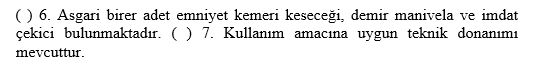 HastA NAKİL ARACI DENETİM FORMU
Hasta Nakil Aracı : Nakil esnasında normal şartlarda tıbbi müdahale gerektirmeyen hastaların sağlık kuruluşlarına veya sağlık kuruluşlarından evlerine götürülmesi amacıyla kullanılan araçları ifade eder.
YOĞUN BAKIM AMBULANSI
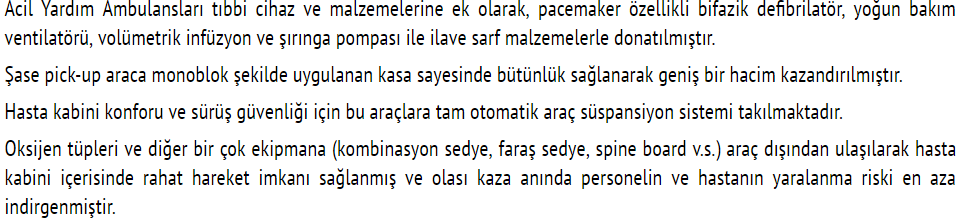 Acil sağlık hizmetinde kullanılan formlar
Ambulans günlük bakım formu
Bu form günlük olarak araçların genel durumlarını gösteren ve nöbet devir tesliminde, nöbeti devralan ve devreden tarafından araç başında aracın kontrollerinin yapılarak karşılıklı imzalandığı formdur.
Günlük ambulans bakım formunun A yüzüne; ambulansın genel durumu, yakıt ve motor durumu, ambulansın çalışma mekanizmaları, ön- arka kabin içi ve avadanlık (kurtarma araç gereçleri) kontrol edilerek mevcut duruma uygun olacak şekilde işaretlenir.
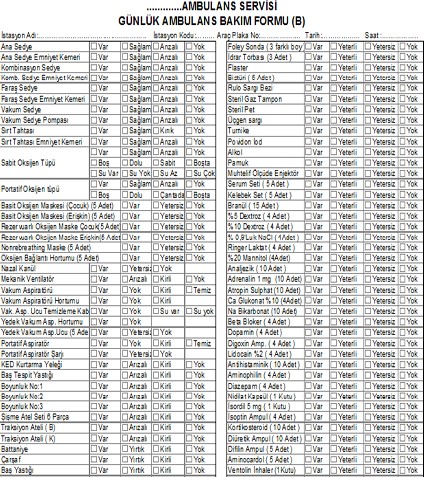 Günlük ambulans bakım formunun B yüzüne ise ambulans içinde bulunan tıbbi demirbaşlar ve malzemeler ile ilaçlar kontrol edilerek mevcut duruma uygun olacak şekilde işaretlenir
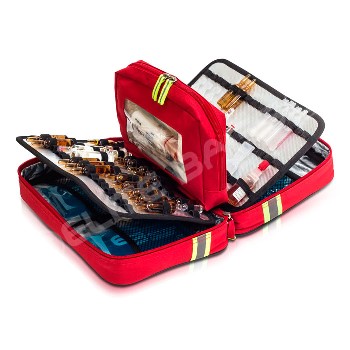 Günlük ilaç takip formu
Günlük olarak kullanılan ilaçları gösteren ve nöbet devirtesliminde, nöbeti devralan  ve devreden tarafından ambulans başında ilaç kontrollerinin yapılarak karşılıklı imzalandığı  formdur.
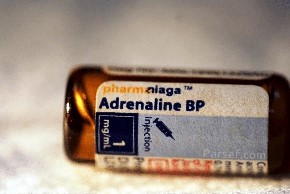 Araç (ambulans) kaza formu
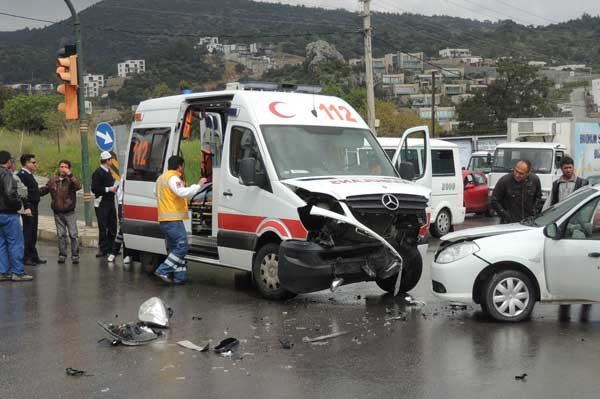 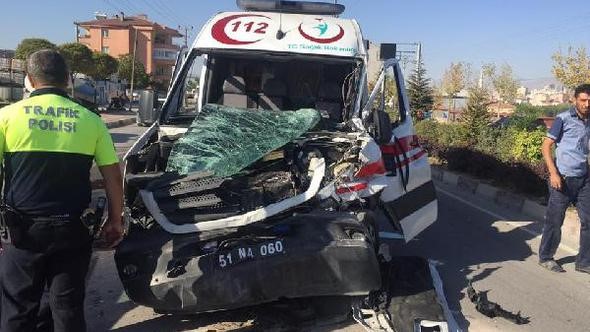 Ambulansların kaza yapmaları durumunda ekip tarafından kaza bilgilerinin doldurularak en kısa sürede il ambulans servisi başhekimliği’ ne gönderilmesi gereken formdur.
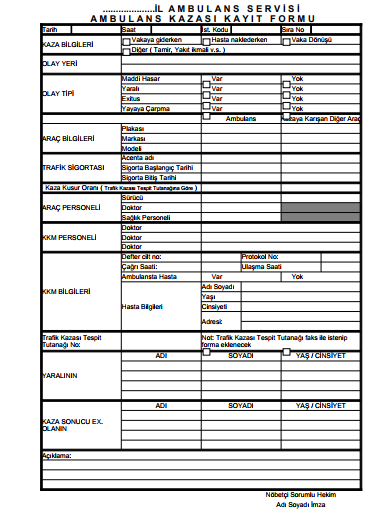 Aylık çalışma formu
Ambulans istasyonunun bir ay boyunca vaka çıkış dökümünün gerçekleştirildiği, ay  sonunda il ambulans servisi başhekimliği’ ne gönderilen formdur.
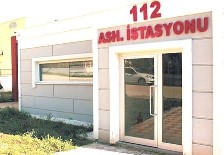 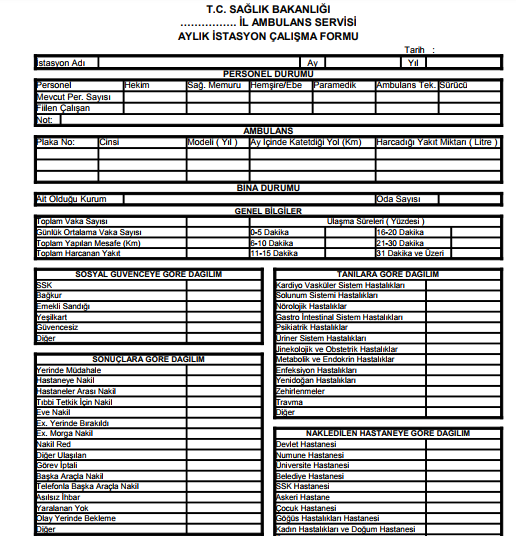 Sağlık kurumları arası vaka nakil formu
Acil olmayan vakalar için nakli talep eden doktorun imzasını taşıyan ek bir vaka  formudur. “Bütçe Uygulama Talimatı” na göre acil olmayan; ancak normal nakil vasıtaları  ile hastaneye ya da bir başka kuruma gidemeyen kişilerden tahsilât yapılabilmesi için doldurulması gereken bir formdur. Doktor kaşesi ve imzası olmadan geçerli değildir
Vaka formu/ Ambulans kayıt formu
Vaka formu; İstasyona verilen vaka çıkış görevlerinin kayıt edildiği, çok amaçlı olarak hazırlanmış, sistemin diğer birimleri ile doğrudan ilişkili, adli, idari, mali ve istatistikî özelliği olan formdur. Her bir cilt elli sayfa ve her sayfa fotokopi özelliğine sahip dört nüshadan oluşur. Bu nüshalar sırasıyla:
Birinci beyaz renkli nüsha, mali işlemlerde kullanılmak üzere Sağlık Bakanlığı Temel Sağlık Hizmetleri Genel Müdürlüğü ile Trafik Hizmetleri Döner Sermaye İşletmesi ne gönderilmek üzere İl Ambulans Servisi Başhekimliği Döner Sermaye Saymanlığı’ na verilir.
İkinci sarı renkli nüsha, hastaya ambulans ekibi tarafından uygulanan müdahalelerin neler olduğunu bildirmek üzere hastaneye nakledilen vakalarda vakayı teslim alan kişiye verilir. Böylece ambulansta yapılan uygulamalar hakkında bilgi ve veri aktarımı sağlanmış olur
Vakanın tedavisine bu uygulamaların ışığında devam edilir. Yerinde müdahale edilen vakalarda da hastanın kendisine yapılanları bilme hakkı çerçevesinde, yazılı olarak yapılan müdahalelerin bildirimini sağlayacaktır.
Üçüncü pembe renkli nüsha, geçmişe dönük vaka sorgulamalarında kaynak olarak kullanılmak üzere istasyon ekibinde kalması gerekir. İstasyonda saklanır.
Dördüncü açık yeşil renkli nüsha, basılan ve dip koçanda kalması gereken nüshadır. Defterdeki tüm formlar doldurulduğunda, beyaz nüshalarla birlikte merkeze iletilmesi gerekir. Böylece değerli evrak niteliğinde olan defterdeki form ve yaprak eksiklikleri izlenebilir, aradan form eksilmesi veya kötü amaçlı kullanımı kontrol altında tutulmuş olur.
Formda görülen istasyon ve saatler bölümü eksiksiz doldurulur. 
Hasta bilgileri doldurulur. Adres bölümüne vakanın alındığı adres yazılır; ancak vaka trafik kazası ise ek olarak ev adresi ve telefonu numarası eklenir.
Sosyal güvence bölümüne, vakanın bağlı bulunduğu sosyal güvenlik kurumu işaretlenir.
Ambulans çıkış, varış ve dönüş km’leri ilgili bölüme eksiksiz yazılır. 
Hastanın sosyal güvenlik bilgileri bölümü, eksiksiz olarak doldurulur
Vakaya ait yapılan çağrı tipi, çağrı nedeni ve olay yeri işaretlenir. 
İlk muayene bulguları, Glasgow Koma Skalası doldurulur.
Durumu bölümü ise sadece triaj uygulanan durumlarda doldurulur.
Ön tanı ve ön tanının karşılığı olan ISDN (Integrated Services Digital Network) uluslar arası iletişim standardı kodlaması yazılır.
 Açıklamalar bölümüne, formda yeri olmayan ve tıbbi olarak açıklanması gereken herhangi bir durum varsa yazılır. Örnek: Damar yolu açık alındı, vb.
Sonuç bölümü işaretlenir. 
Nakledilen hastane bölümüne, vakanın herhangi bir sağlık kuruluşuna sevki sağlanmış ise sağlık kurumunun adı açık olarak yazılır.
Vaka trafik kazası ise kazaya karışan araçların plakaları, bulunabiliyorsa sigorta şirketi adı ve poliçe numarası yazılır
İşlemler bölümüne, yapılan işlemler işaretlenir ve adetleri yazılır. Formda olmayan işlemler altta bulunan diğer bölümleri yazı ile yazılır. 
Vaka formu doldurulurken şu hususlar dikkate alınmalıdır.
Ambulansa alınan her bir vaka için ayrı bir form doldurulur. 
Komuta kontrol merkezinden yapılan her bir görevlendirme için ayrı form açılır. Vakaya ulaşılamaması, görev iptali, başka araçla nakil durumlarında da açılan form uygun şekilde işaretlenerek kapatılır.
Çoklu yaralanmalı ve birden çok ambulansın aynı olay için görevlendirildiği vakalarda, vakayı ambulansa alan ekip, formu doldurulur.
Olay yerinde ölüm olarak saptanan her vaka için (adli vakalarda ölü yerinden hareket ettirilmemelidir) ayrı form açılır.
Protokol, sağlık tedbiri gibi görevlendirmelerde vaka formu açılarak bu süre içinde vaka ile karşılaşılması durumunda yeni form açılarak kaydedilir.
Vaka yakını olarak ambulansa alınan kişilere form açılmamalıdır. 
İstasyona başvurular veya yolda seyir halinde iken karşılaşılan vakalara yeni birer form açılır.
Olay yerinde bekleme gerektiren intihar girişimi, yangın gibi durumlarda form açılır.
Hareket halindeki istasyonun takibi açısından formun sürekli açık tutulması ve telsiz anonslarının takibi büyük önem taşımaktadır. Vaka dışı (bakım, onarım, yakıt alımı vb) istasyondan çıkışlarla ilgili bilgiler (süreler ve kilometreler) araç takip defterine kayıt edilerek izlenir
OLAĞANDIŞI DURUM  RAPORU
Olağandışı durum, günlük yaşamın ve toplumsal düzenin bozulması, kesintiye uğraması ve işlevlerini yerine getirememesi şeklinde tanımlanabilir.
Olağandışı olaylar, diğer bir deyişle afet ve acil durumlar çok farklı biçimlerde ortaya çıkar; ancak yine de bazı ortak özelliklere sahiptir
Söz konusu özellikler şöyle sıralanabilir:
Yaşam kaynaklarına, altyapıya zarar verir.
Oluştuğunda şok etkisi yaratır.
Bir bölümünün ne zaman olacağı tahmin edilemezken, bir bölümününki tahmin edilebilir.
Bazıları ani olur, bazıları yavaş gelişir. İlk anlarda organize müdahale gerçekleşemeyebilir
Olay yerine gönderilen ve kurumda kalan yetkililerin durumu dikkate alınarak, 112 KKM yönetimi sırasıyla; KKM Sorumlu Hekimi ya da görevlendireceği KKM Hekimi, Acil Koordinasyon Hekimi, Başhekim Yardımcısı, Başhekim tarafından yapılır.
Bu süreçte ODD Ekibi KKM’ye olayla ilgili gelen tüm çağrıları alır, bilgileri toplar ve ODD formlarını gelen bilgiler doğrultusunda doldurur. Formlar her 15 dakikada muhatap olunan en üst düzey kurum yöneticisine iletilir. Hiçbir kriz merkezine, dış kurum ve kişiye KKM tarafından bilgi verilmez. Bilgi sadece kurum yöneticilerine verilir.İl SAKOM’un göreve çağrılması kararı bilgi verilen yöneticilerin talimatları doğrultusunda alınır.
6 saat içinde kontrol altına alınamayan olaylar için AFET DURUMU ilan edilerek, dış destek talep edilir.Kriz merkezinin aktif hale getirilmesi durumunda Bilgi İşlem Nöbetçisi teknik, Haberleşme İletişim Nöbetçisi iletişim altyapısını sürekli açık tutmak ve KKM’den görevlendirilen bir personel de Kriz merkezinin sekretaryasını yürütmek üzere olay tamamlanana ve Kriz merkezi kapatılana kadar görev yapar..
Tamamlanan Olağandışı Durum Raporu Form (B) kurulmuşsa bir üst kriz merkezine ve her durumda hastaların takibi açısından Yataklı Tedavi Hizmetleri Şube Müdürlüğüne (Kurum Yöneticisi tarafından) üst yazı ile resmi olarak bildirilir.ODD formları ve bilgilendirme amaçlı gönderilen resmi yazılar bir dosya haline getirilerek KKM’de arşivlenir. ODD formların ayrıca dijital olarak arşivlenir